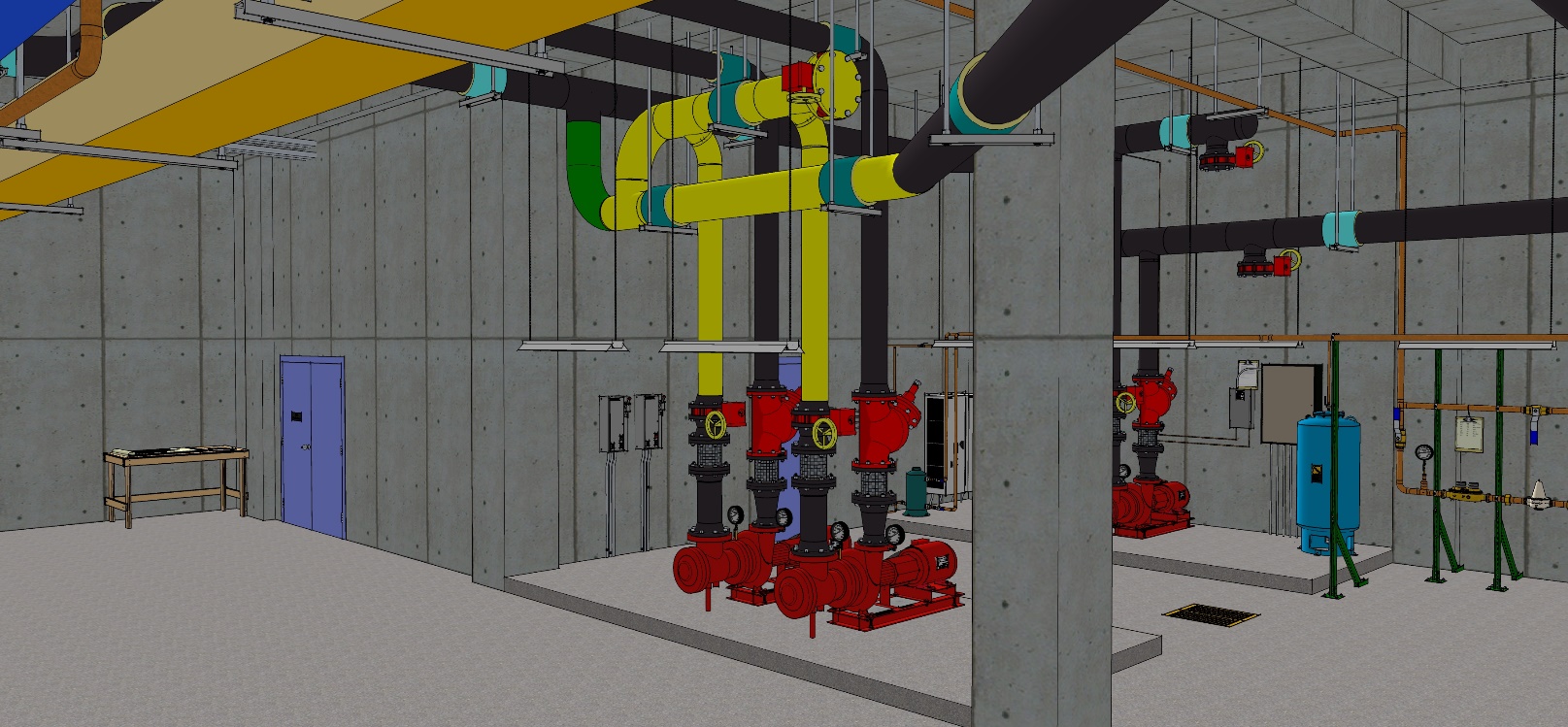 As Installed
1,100 gpm @ 90 ft.w.c., 40 hp (Typical)
Typical AHU
Typical AHU
550 tons (Typical)
EWT – 45°F
LWT – 57°F
Chiller 1 No VFD
Chiller 2 VFD & HG
550 tons (Typical)
EWT – 57°F
LWT – 45°F
1,100 gpm @ 40 ft.w.c., 15 hp (Typical)
TDV
TDV
TDV
TDV
SD
SD
SD
SD